Trends in blood donation and donors  - Insights from a large German teaching hospital 2008-2017
Torsten Chandler1 
Jens Hiller2  Sven Peine2 Tom Stargardt1

1 Hamburg Center for Health Economics, Hamburg, Germany
2 Institut für Transfusionsmedizin, Universitätsklinikum Hamburg-Eppendorf (UKE), Hamburg, Germany
CONTENTS
Background 
Methods 
Results
Discussion
Further research/Outlook
[Speaker Notes: The structure of today’s presentation will be as follows:

I will talk a bit about the background (and setting), the methods, results and a few discussion points and touch upon potential future work.]
BACKGROUND
The availability of blood and blood products with the correct blood group mix is crucial for the provision of high quality hospital services.
Blood collection services face multiple challenges:
Ageing population
Increasingly more stringent donor selection criteria
Short shelf life of blood (~6 weeks) makes stockpiling difficult
Unpredictable nature of demand for blood (e.g. epidemics, natural disasters)
Seasonal shortages (holiday periods & winter months)
[Speaker Notes: The availability of blood and blood products with the correct blood group mix is essential to providing high quality hospital services.

However, blood collection services face multiple challenges:

Ageing population 76 age limit
Increasingly more stringent donor selection criteria
Short shelf life of blood (~6 weeks) makes stockpiling difficult
Unpredictable nature of demand for blood (e.g. epidemics, natural disasters)
Seasonal shortages (holiday periods & winter months)

Aim: To describe changes in whole blood donations and donors over time.]
BACKGROUND/SETTING
Aim: To describe changes in whole blood donations and donors over time.
UKE is a large hospital with 1,460 beds and a substantial share (∼ 30%) of the blood donations market in Hamburg, the second largest city in Germany (1.8 million inhabitants) 
In Germany, non-profit, private and public organisations compete in the same market for blood donations with some centres offering financial incentives and some not.   
Blood donations are collected from a fixed site to meet the requirements of the hospital
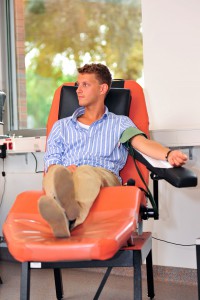 Why is the research important? 
To help UKE to design donor engagement strategies and to more effectively manage blood supply 
To understand patterns in donor behaviour over time
[Speaker Notes: So just to give you some background and a little about the setting: 

Aim: To describe changes in whole blood donations and donors over time.  

UKE is a large university hospital with 1,460 beds and a substantial share (∼ 30%) of the blood donations market in Hamburg which has 1.8 million inhabitants

Blood donations are collected from a fixed site to meet the requirements of the hospital. 

This differs from blood drives that occur in the community.

Why is the research important? 

To help UKE to design donor engagement strategies and to more effectively manage blood supply 
To understand patterns in donor behaviour over time]
METHODS/DATA
Data is collected administratively using the SWISSLAB Laboratory Information System. 
The dataset stores data on: 
A range of individual characteristic including age, sex, postcode etc. 
Donation history for each individual 
Information about the outcome of each donation e.g. “donation not completed” or “donor walks away”
Timestamps
[Speaker Notes: Data is collected  using the SWISSLAB Laboratory Information System. 

The administrative dataset stores data on: 

A range of individual characteristic including age, sex, postcode etc. 

Donation history for each individual 

Information about the outcome of each donation e.g. “donation not completed” or “donor walks away”

Timestamps

The data is a arranged a number of tables. We have a table for each donation (with donation number) and for each donor (with a unique donor number).

These table needed to be linked.]
METHODS
METHODS: 
A retrospective analysis of administrative data from UKE will be conducted using data from donors over the period 2008-2017. The analysis will focus on whole blood donations. 
Frequency & percentages 
Comparison of means
REPORTED RESULTS: 
Breakdown by donations / donations over time / time of day
Breakdown by donors /donor groups/ donor characteristics over time
[Speaker Notes: So a little bit more on methods:

The analysis will be retrospective

The paper will be descriptive so the methods are not particularly interesting.

How will we report results?

Breakdown by donations / donations over time / time of day
Breakdown by donors /donor groups/ donor characteristics over time]
METHODS: Donor categories/definitions by year
[Speaker Notes: To look at trends over time we had to think about how to define donors at the year level.

We needed to mutually exclusive categories.
We based our definitions on what was used in the literature (no consensus) and clinical definitions provided by the Robert Koch institute. We adapted them to allow only one definition per donor per year. 

a first time donor

Or a repeat donor

…and repeat donors we broke down in to being

HIGHLY ACTIVE REGULAR DONOR

ACTIVE REGULAR DONOR

REACTIVATED 

And a category for completeness: No donation within the year]
RESULTS: DONATIONS
[Speaker Notes: I’ll move on now to the results:

Firstly overall donations peaked in 2011 with just over 30,000 donations in 2011 and have been steadily falling since to just under 25000 donations in 2017.

You can see that first time donations have stayed relatively constant in comparison with 2,500 donations. 

We can see that most donations are not first time donations.]
RESULTS: DONATIONS (Table 1: Breakdown by donation characteristics)
*Data available from July 2008 only
[Speaker Notes: When we break down the results by donation characteristics, we see:

Again donation falling with a peak in 2011
We see that there are fewer first time donations than repeat donations.
We see that donations can be successful or unsuccessful: Either the donor is screened and cannot donate e.g or the donation is interrupted for clinical reasons e.g. fainting
Unsuccessful donations seem to be decreasing over time – this could be due to policy change in February 2010 – before this all first time donors were “unsuccessful”
We also break down donations by day and we can see donor tend to donate on a Tuesday or Wednesday- Why is that the case? Probably due to longer opening hours. 

flu-like infection without fever 1 week after symptoms have resolved
Tattoo / Piercing 4 months

In line with falling donations, we see the average time between donations increasing.]
Time of donation
[Speaker Notes: When we look at the time of donation, we can see that there are peaks in donations before regular working hours on the early days and after regular working hours on the late days and on all days there are peaks around lunch time.]
RESULTS: DONORS
[Speaker Notes: What about donors and the categories I previously discussed?

We can see the highly active donors were the largest group and have been decreasing over time since a spike in 2012 with just under 7000 donors. 

We can see first time donors spiked in in 2011 and 2014, but otherwise have stayed fairly stable.

The active and reactivated donor groups were smaller and we active donors increased to some extent.]
Table 2: Breakdown by donor characteristics
[Speaker Notes: When we look at the breakdown of the donors we find:

Highly active donors tend to be male, more so than the other groups and have a higher proportion in the 55+ category.

By definition women cannot donate as frequently and are more likely to have low iron levels

First time donors are younger than other groups

Less time to develop consistent donation behaviour or less committed to regular donation, or more mobile? 


Active regular donor and reactivated are mostly in the 24-34 category.

Lastly, we present a measure of donor utilisation. The actual number of donations as proportion of the maximum possible (6 for men, 4 women per year). We see that even the highly active donors are not reaching near their capacity.]
DISCUSSION
Whole blood donations have been steadily decreasing following a spike in 2011 
These results suggest the downward trend in donations can be mainly attributed to highly active regular donors (RD<6) becoming active regular donors (RD 6-24) or stopping donating entirely. 
First time donors (FT) seem to have some variation over time (spikes in 2011, 2014) but are overall stable. 
Even the most active donors donate well below their capacity
Management implication: UKE should place emphasis on maintaining regular donors and (at the least) stabilising donation behaviour.
[Speaker Notes: Whole blood donations have been steadily decreasing following a spike in 2011 


These results suggest the downward trend in donations can be mainly attributed to highly active regular donors (RD<6) becoming active regular donors (RD 6-24) or stopping donating entirely. 

New first time donors (FT) seem to have some variation over time (spikes in 2011, 2014) but are overall stable.

Even the most active donors donate well below their capacity

Management implication: UKE should place emphasis on maintaining regular donors and (at the least) stabilising donation behaviour.]
Future research/outlook: The effectiveness of recruitment interventions
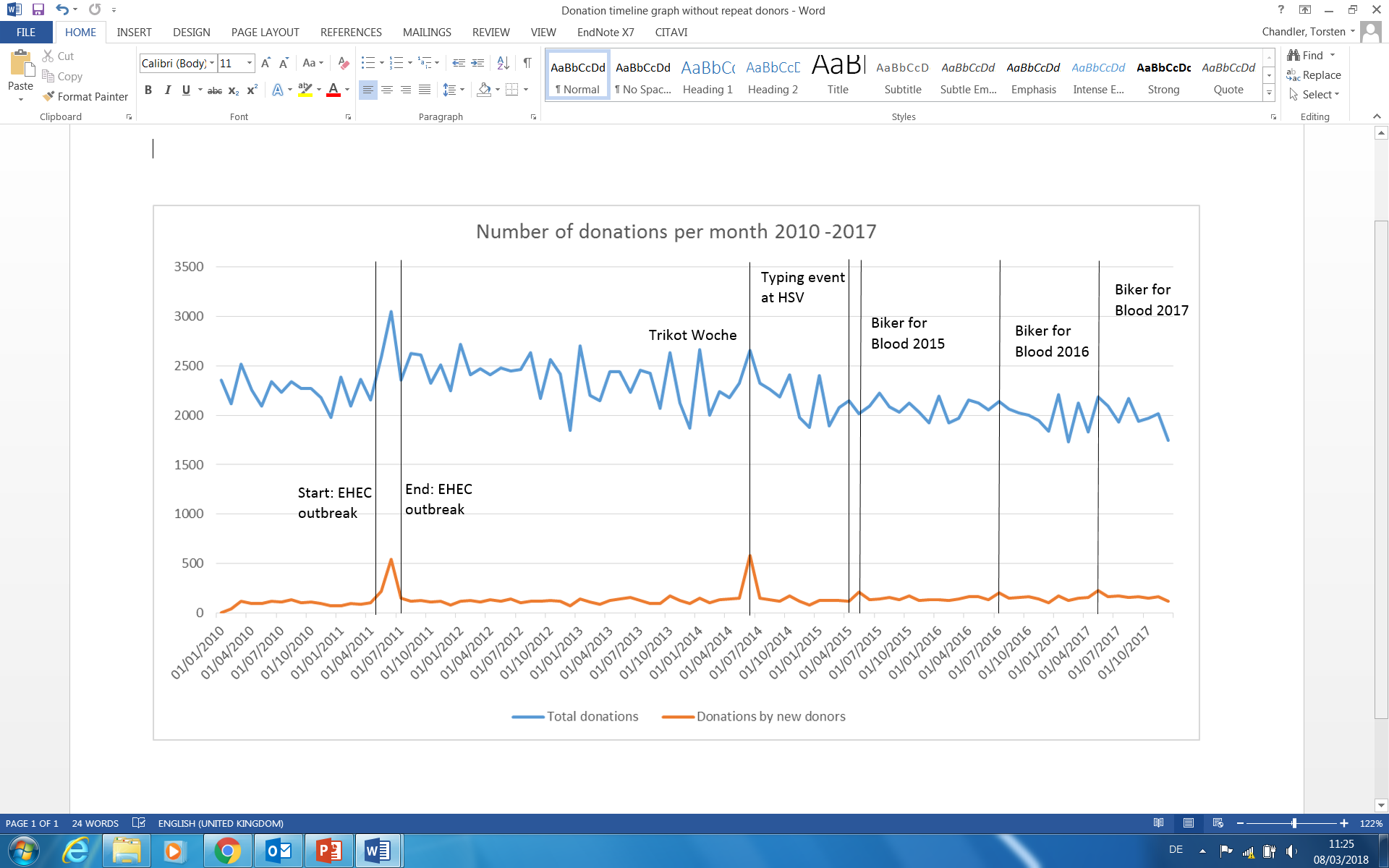 [Speaker Notes: EHEC

EHEC virus (turned out to be a strain of E coli spread through fresh vegetables)

3,950 people were affected and 53 died

There were various calls to donate by the hospital to treat those affected

Recruitment interventions 

A free football Jersey for the Hamburg team a typing event where players and fans at HSV could donate

…and a range of Biker for Blood events where motocycle groups donate blood. The event has food and music etc. 

Were they effective? What kind of effect? Residual effects? Which donor group did they affect? Crowding out effects?]
Torsten Chandler
Hamburg Center for Health Economics
Universität Hamburg
Esplanade 36 ∙ 20354 Hamburg

Tel:   +49 40 42838 - 1625

Torsten.chandler@uni-hamburg.de
www.hche.de
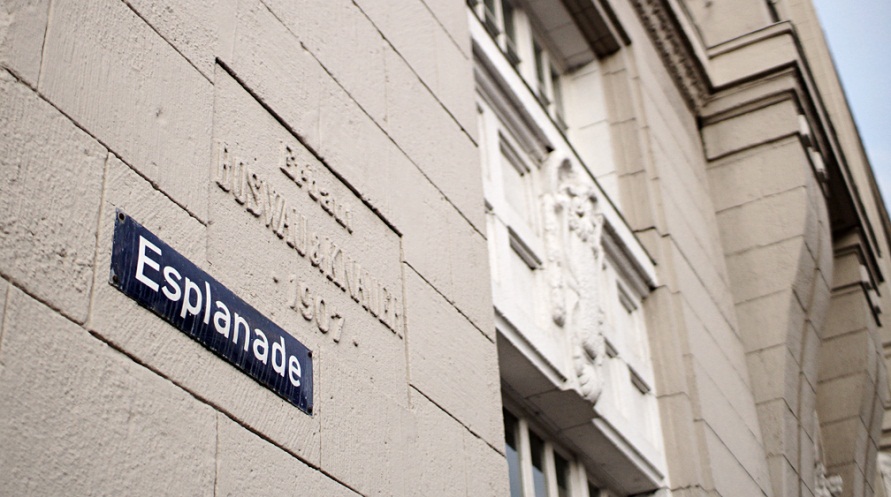 Breakdown of active donors by blood type
1.Wagner, F.F., et al., Frequencies of the blood groups ABO, Rhesus, D category VI, Kell, and of clinically relevant high-frequency antigens in south-western Germany. Infusionsther Transfusionsmed, 1995. 22(5): p. 285-90.
[Speaker Notes: O and (-) donors are the most valuable

AB donors are the least valuable. In fact it is not uncommon to discard these donations.]